Zdravý životní styl
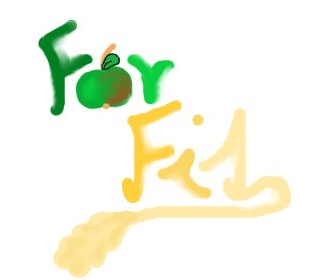 Nedejte se mýlit – nejvíce svoje zdraví ovlivňujete svým vlastním životním stylem. Celkově určuje naše zdraví životní styl.
Martina Bjalková
Strava
Jíst pravidelně
Nejíst moc tučná jídla
Nevynechávat snídani ,protože snídaně je velmi důležitá
Nesmíme zapomenout na ovoce a zeleninu
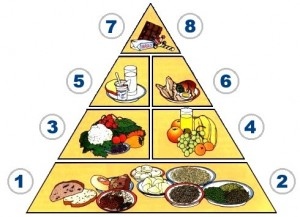 V průběhu dne pijete dostatečné množství tekutin ,aspoň 2 litry denně
Vhodné jsou čaje(neslazené), neslazené přírodní džusy a pitná voda z kohoutku
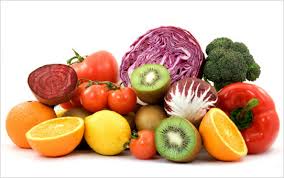 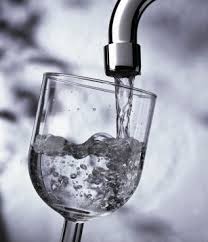 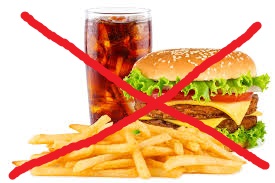 Pohybová aktivita
Pohyb je velmi důležitý
Pohybová aktivita byla vždy nedílnou součástí životního stylu člověka od prvopočátku vývoje člověka jako živočišného druhu
 Pohyb tedy patří k základním fyziologickým potřebám člověka
Přestože nedostatek pohybu nepociťujeme tak intenzivně jako nedostatek potravy či tekutin (hlad, žízeň), je pohybová činnost nepostradatelná pro správný vývoj a funkce lidských orgánů
Pohyb například napomáhá správnému zabudování vápníku do kostí
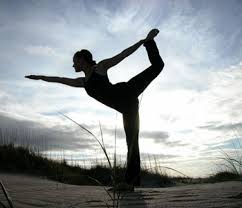 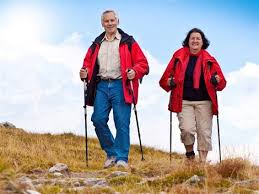 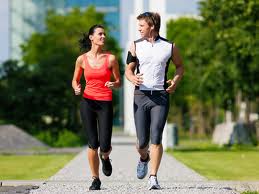 Spánek
Spánek je velmi důležitý pro regeneraci celého organismu
Kvalitní a dostatečně dlouhý spánek je klíčovou součástí zdravého životního stylu a má velký význam pro psychickou i fyzickou kondici. 
Zdravý spánek by měl trvat u dospělého člověka 6 - 9 hodin, u dítěte by měl být delší. 
Kromě délky je důležitá také kvalita spánku, neměli bychom příliš ponocovat, protože noční spánek je nejzdravější, zejména mezi 12. a 2. hodinou.
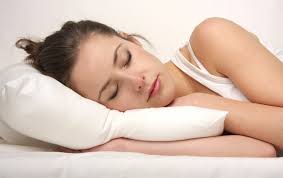 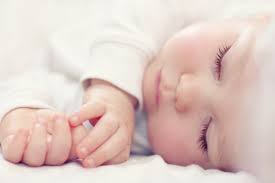 Zásady
1) Nekouření
2) Zdravá výživa ( = přiměřená, pestrá a vyvážená)
3) Vysoká pohybová aktivita
4) Pouze limitovaná konzumace alkoholu
 
A dále:
Dostatek spánku
Optimismus a dobrá nálada, radost ze života
Vyvarovat se působení škodlivých látek a obecně škodlivých a rizikových faktorů
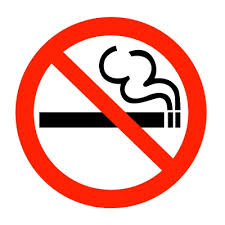 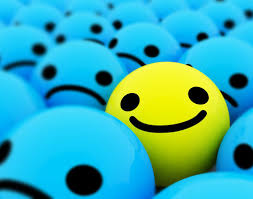 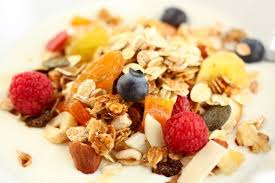 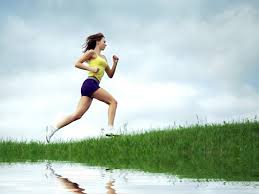 Odkazy:
Obrázek 10
http://fc01.deviantart.net/fs14/p/2007/026/8/826498fb3e27a6b3.jpg
Obrázek 11
http://www.centrumprevence.cz/wp-content/uploads/2009/04/nosmoking_creativedoxfoto.jpg
Obrázek 12
http://ipravda.sk/res/2013/04/28/thumbs/beh-pohyb-metabolizmus-nestandard2.jpg
Obrázek 1 http://www.vyziva.estranky.cz/img/picture/6117/pyramida.jpg
Obrázek 2
http://www.prokuzi.cz/image_pages/images/1-15748505.jpg
Obrázek 3
http://www.prokuzi.cz/image_pages/images/1-15748505.jpg
Obrázek 4
http://blog.xparfemy.cz/wp-content/uploads/2014/06/Zdrav%C3%A1-strava.jpg
Obrázek 5
http://ipravda.sk/res/2012/06/29/thumbs/beh-relax-pohyb-clanok.jpg
Obrázek 6
http://ipravda.sk/res/2011/09/14/thumbs/17820-chodza-pohyb-turistika-clanok.jpg
Obrázek 7
http://www.ddmsikula.cz/ke_stazeni/P-pj_historie_prinosy_4310-1.jpg-
Obrázek 8
http://www.vesna.cz/editor/image/novinky4/obrazek_12.jpg
Obrázek 9
https://blog.feedo.cz/wp-content/uploads/2014/11/rsz_isifa-133910422.jpg
Stránky:
http://www.vyziva.estranky.cz/